Le Conseil représentatif (CREP)
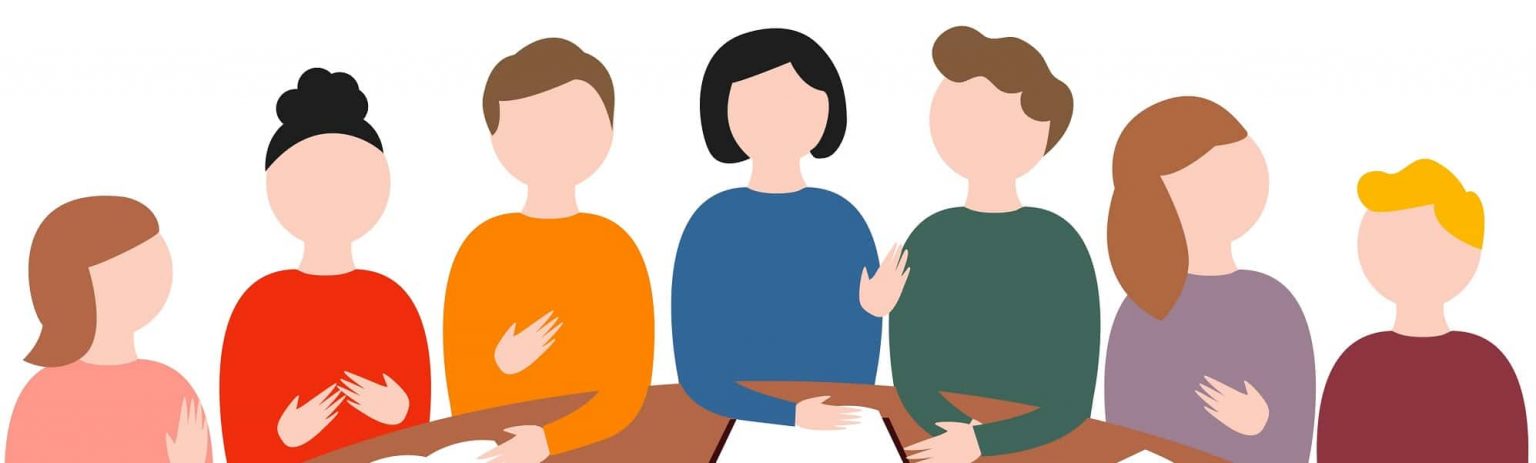 Basile Perret et Anouk Arbel, co-présidence
Septembre 2023
2
Le CREP est l’organe délibérant de la HETSL
Institué en 2014 par la Loi sur les Hautes Ecoles Vaudoises (LHEV), le CREP représente l'ensemble de la communauté de l'école : le personnel et les étudiant·es.
Il a le droit de proposition et d’interpellation sur toute question relative à la Haute école. 





Slides tirées du nouveau règlement interne
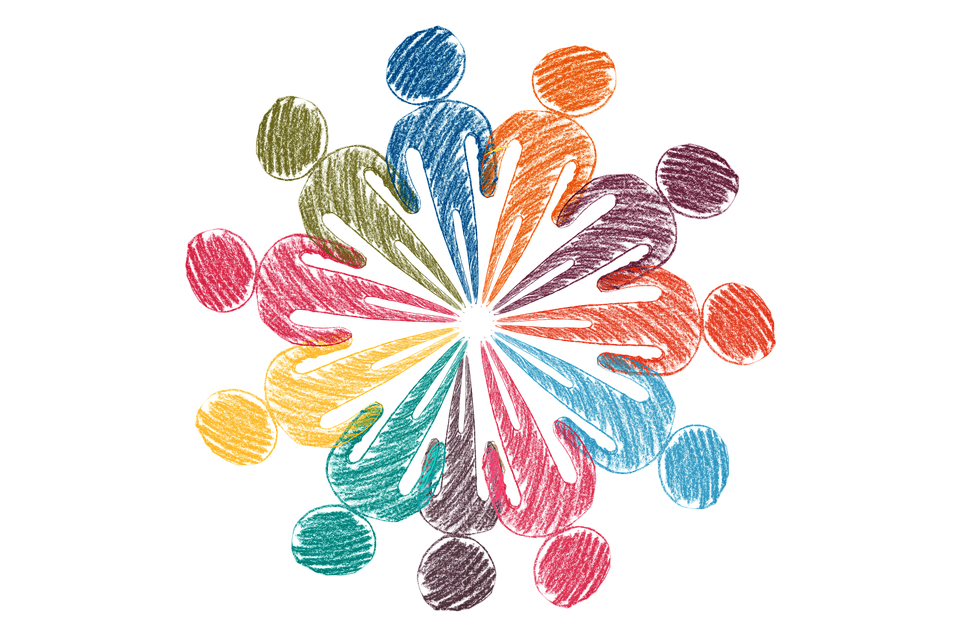 3
Composition du Conseil représentatif
7 membres du personnel d’enseignement et de recherche(PER)
3 membres du corps intermédiaire (PER)
4 personnel administratif et technique (PAT)  
6 étudiant·e·s en formation de base, à savoir 4 provenant de la Filière travail social et 2 de la Filière ergothérapie. 


La durée du mandat est de 1 an, renouvelable deux fois, pour les étudiant·e·s.
Les membres actuels (éléctions 2023)
PAT 
	J. Ballis, M. Bettems, J. Rosset
	1 siège vacant
PER  
	Enseignement et recherche	 2 sièges vacants
	A. Arbel (ME-TS), B. Perret (ME-UFC), Oana Ciabanu (PO-TS), Anne 	Deblock-	Bellamy (PA ERGO), Noémi Pulzer 	(Adj. scien) 
	
	Corps intérmédiaire 1 siège vacant (Ass. Ergo)
	Léa 	Nussbaumer (Ass. réseau), Romain Papaevanghelou (Ass-TS)

Etudiant·es 4 sièges vacants (dont 2 ERGO)
	Kelmy Martinez (TS), Améline Bron (TS)
5
Compétences du CREP
préaviser les propositions soumises par la Direction au Département (formation supérieure) pour le plan d’intentions cantonal et de l’assignation de missions particulières
se prononcer sur les rapports d’activités établis par la Direction  
préaviser le projet de budget de la Haute école  
adoption/révision du  règlement interne, préavisé́ par le Conseil de fondation, sur proposition de la Direction et procéder cas échéant à sa révision  
émettre des recommandations sur toute question relative à l’ école.
6
Décisions et votes
Le CREP siège valablement lorsqu’au moins 60% de ses membres sont présent·e·s

Aucune décision ne peut être prise sur un objet qui n’a pas été porté à l’ordre du jour

Le CREP prend ses décisions à la majorité des voix des membres présent·e·s. En cas d’égalité, le président ou la présidente tranche. 

Les décisions prises par le CREP figurent au procès-verbal de la séance, lequel est diffusé au personnel et aux étudiant·e·s de la Haute école.
7
Intéréssé-e-s à nous rejoindre?
2 places pour étudiant-e-s en ergo
2 places pour étudiant-e-s en TS




Ecrivez-nous 
Anouk Arbel anouk.arbel@hetsl.ch
Basile Perret basile.perret@hetsl.ch


Prochaine séance du CREP
14 novembre 2023 à 16h30
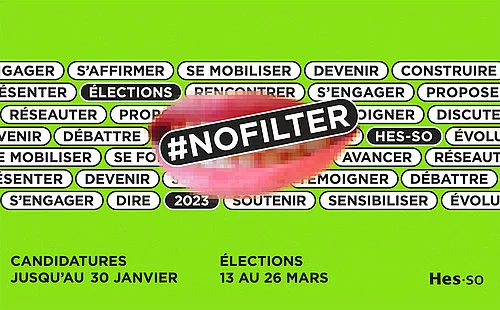